Тема урока:
Звёздчатые многогранники
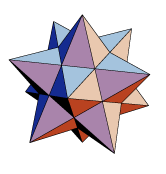 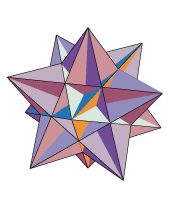 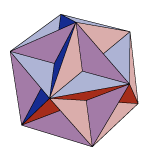 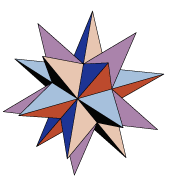 Звёздчатые многогранники
Кроме правильных многогранников красивые формы имеют звёздчатые многогранники. Их всего четыре. Первые два были открыты И. Кеплером (1571 - 1630), а два других почти 200 лет спустя построил Л. Пуансо (1777 - 1859). Именно поэтому звёздчатые многогранники называются телами Кеплера – Пуансо.
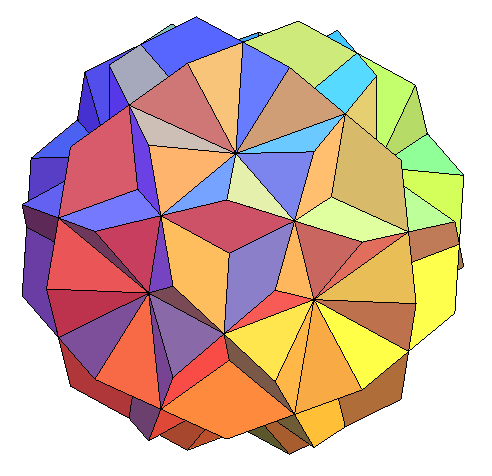 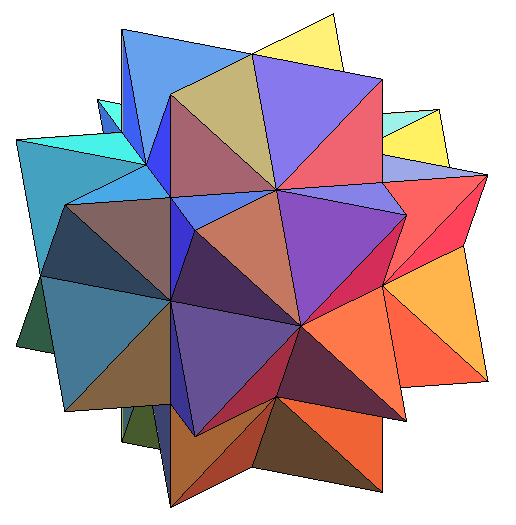 Звёздчатые многогранники
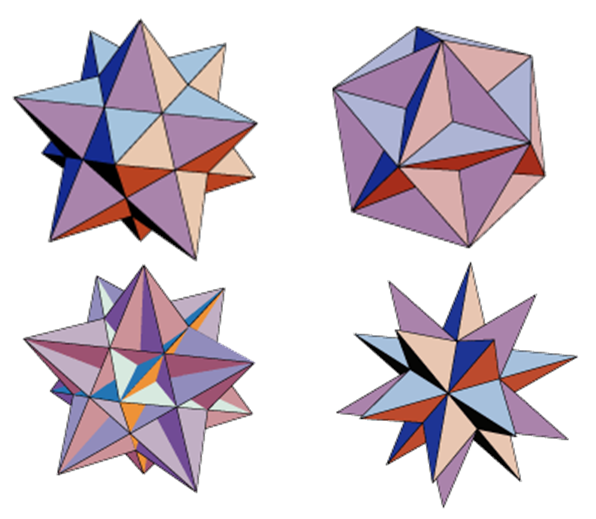 Малый звёздчатый додекаэдр
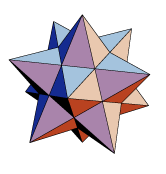 Большой додекаэдр
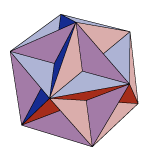 Большой звёздчатый додекаэдр
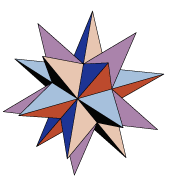 Большой икосаэдр
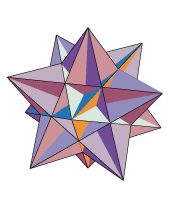 Звёздчатые многогранники
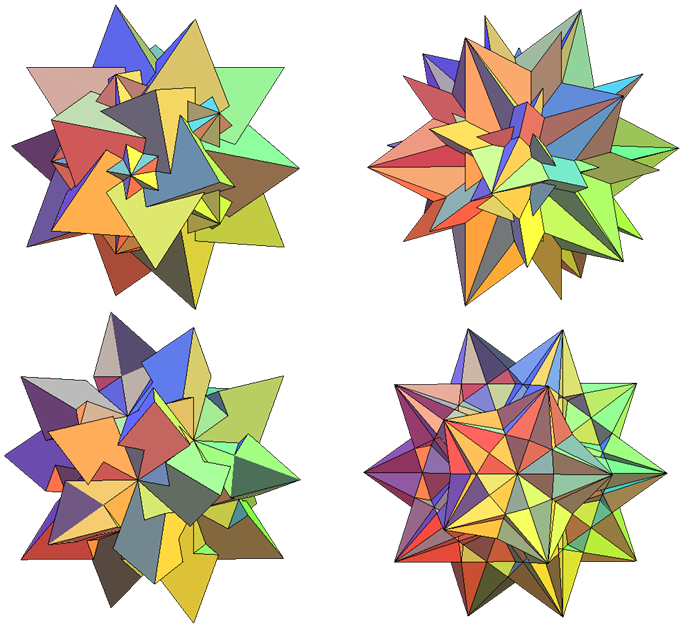 Звёздчатые многогранники
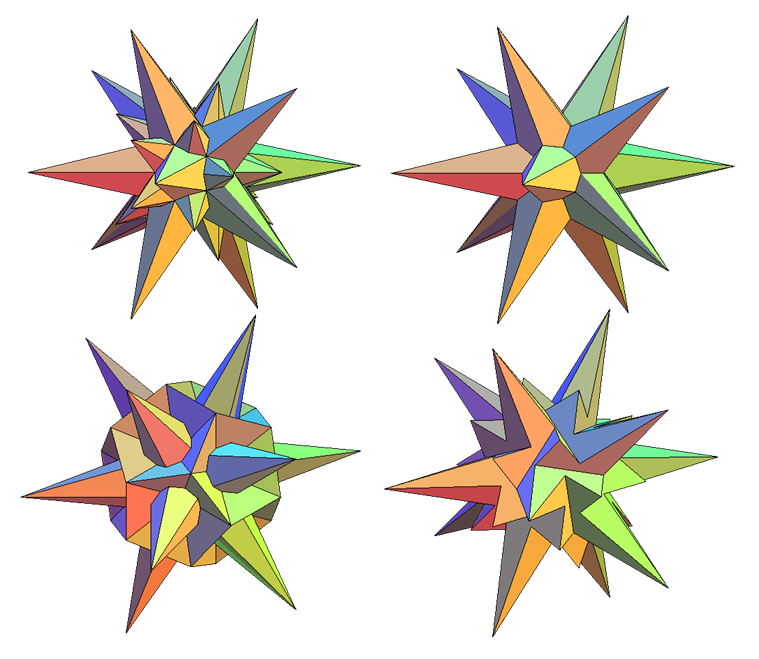 Звёздчатые многогранники
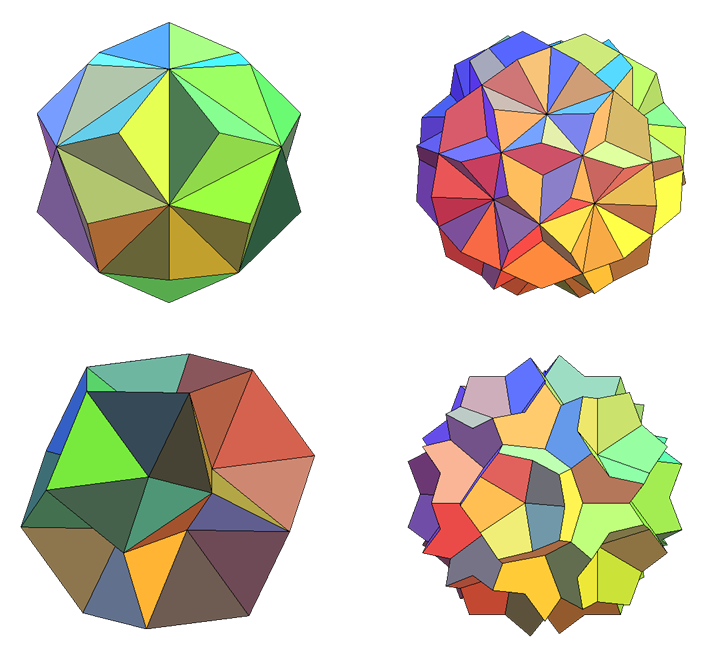 Звёздчатые многогранники
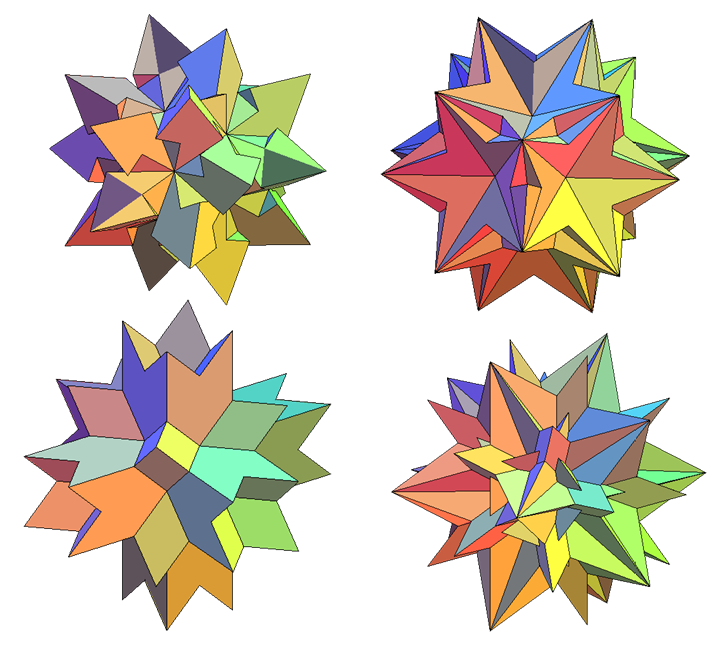 Звёздчатые многогранники
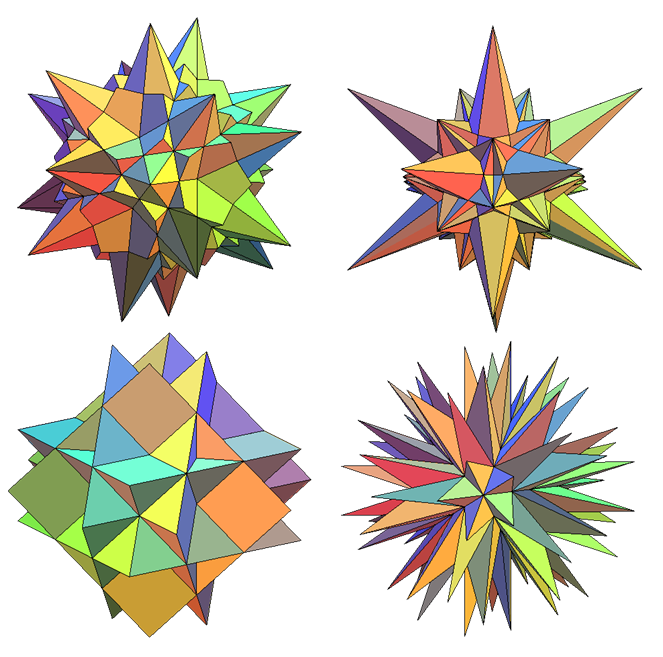 Спасибо за внимание!
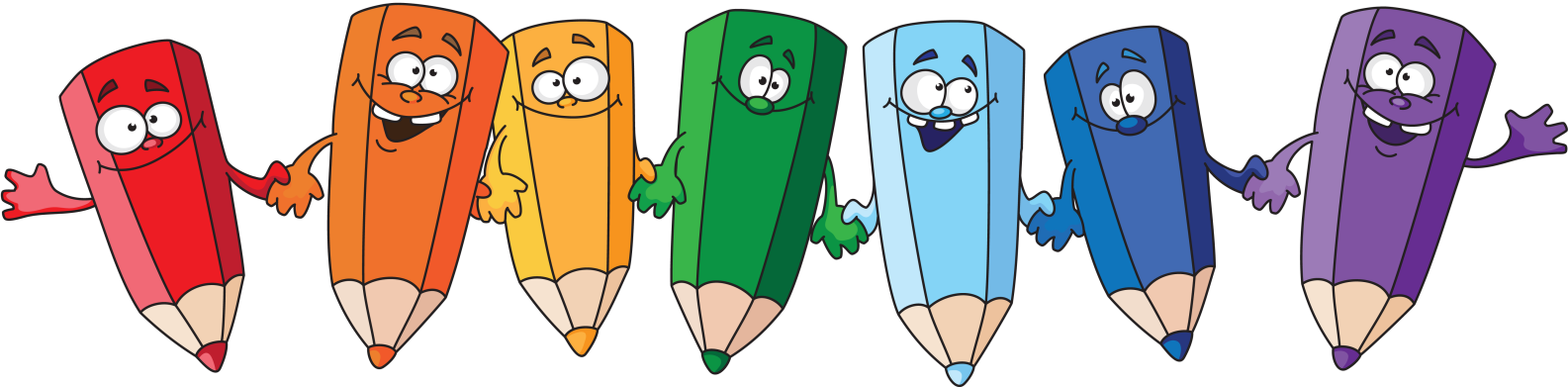